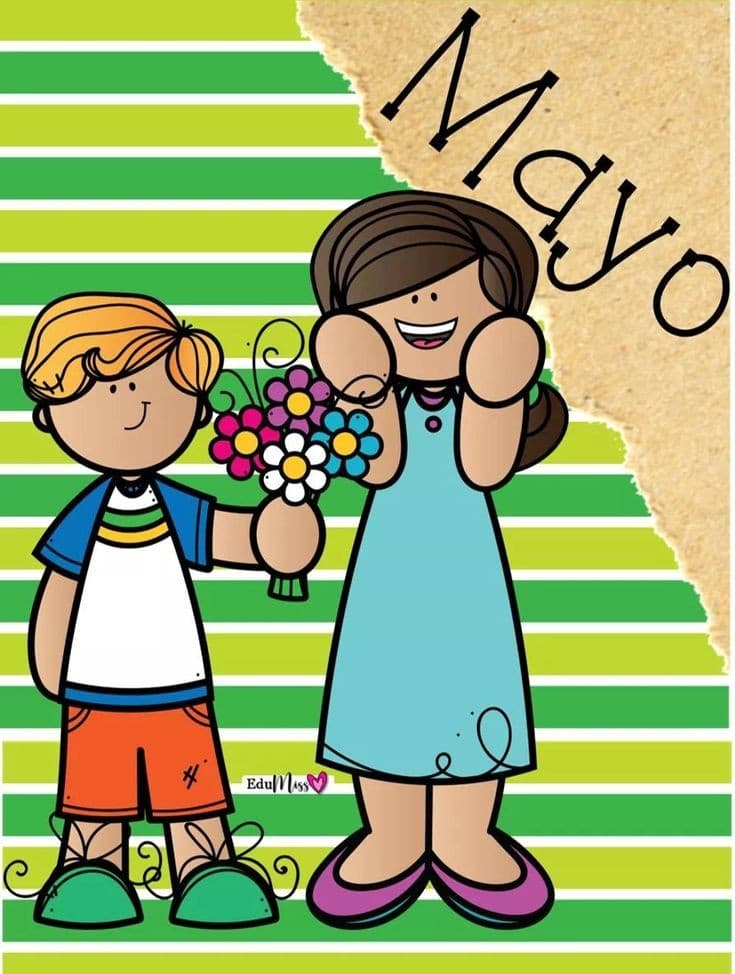 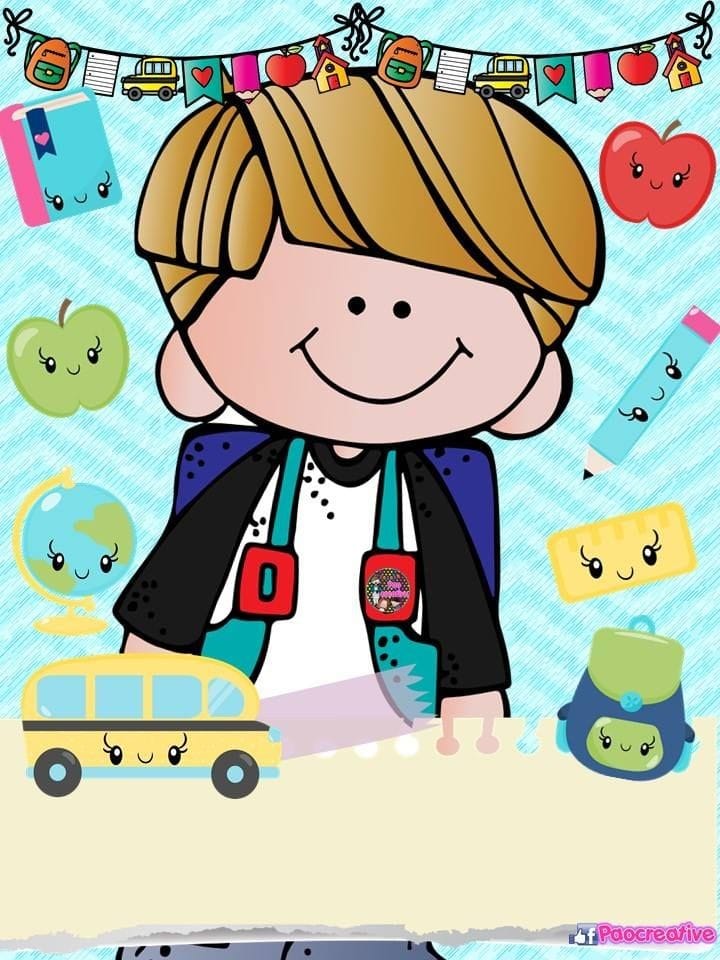 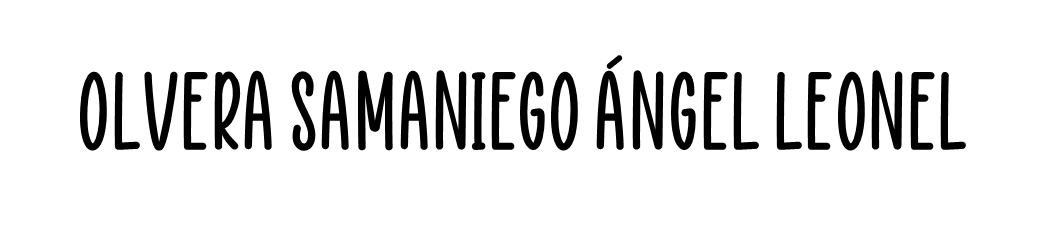 Fecha: 11/Mayo/2021
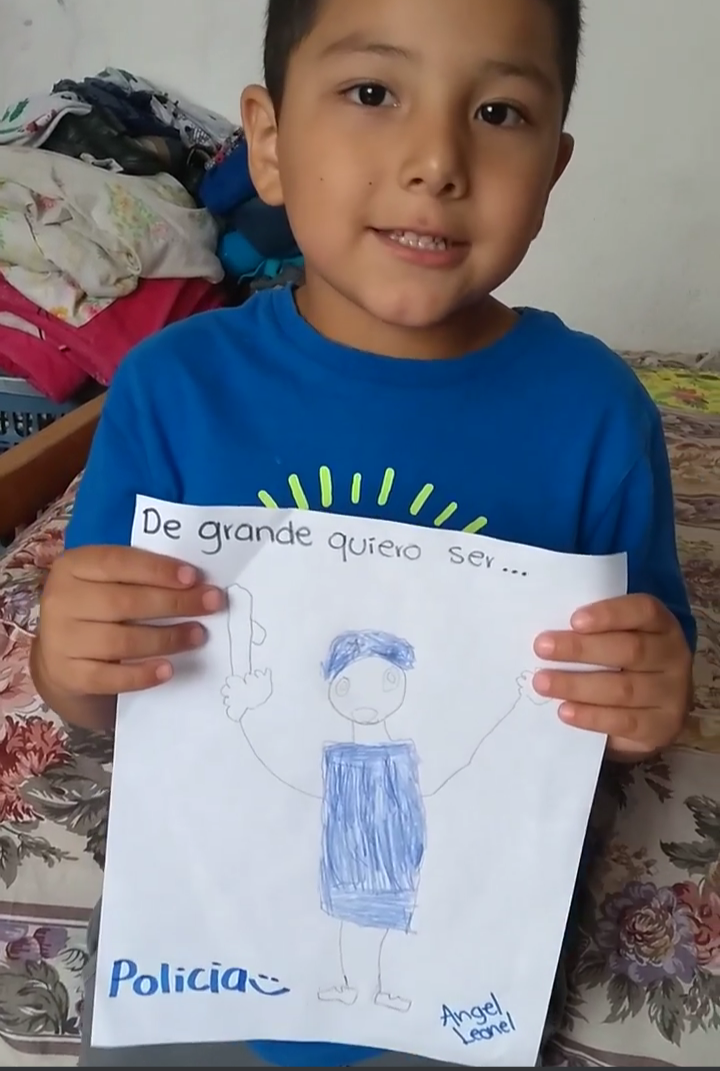 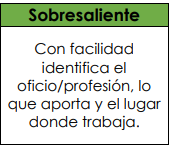 Fecha:
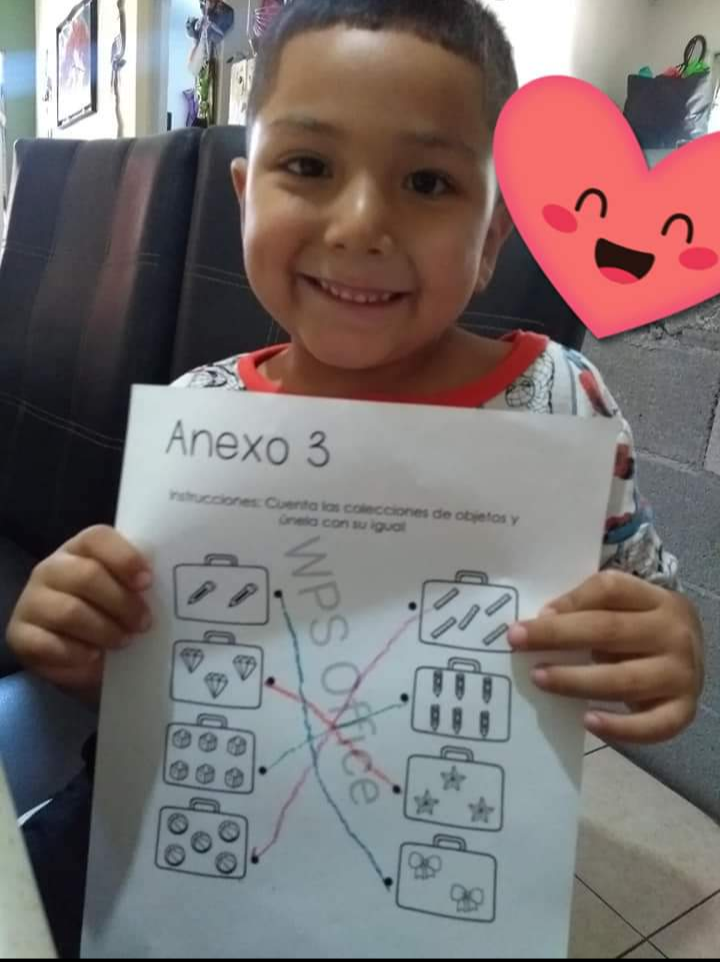 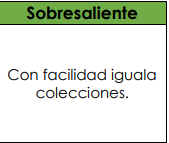 Fecha:
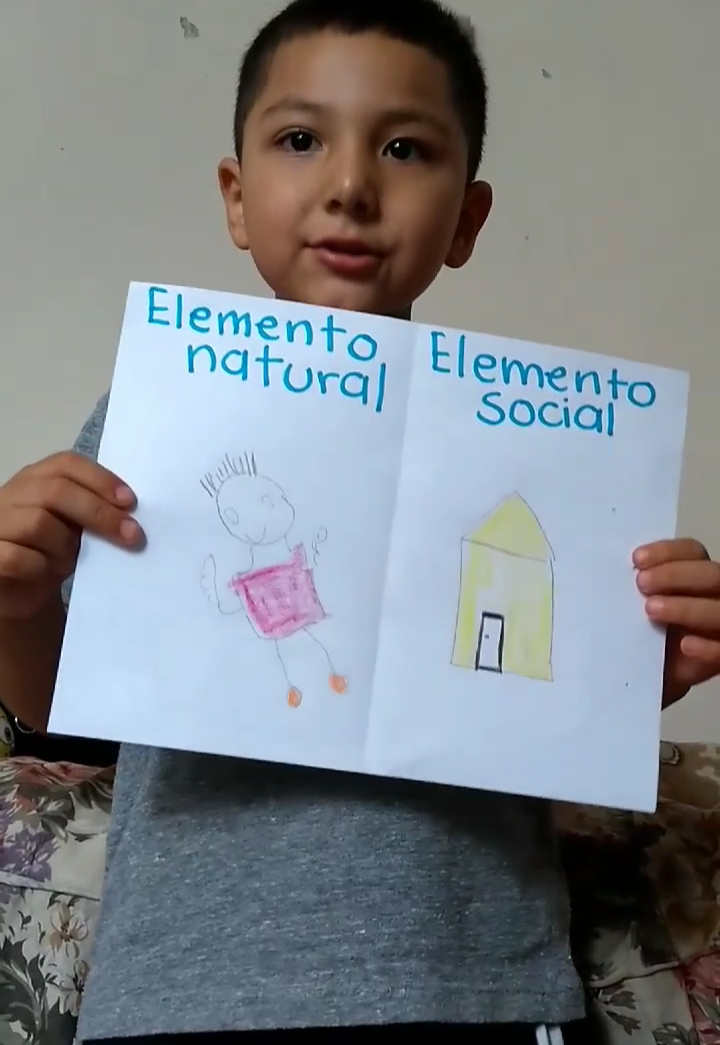 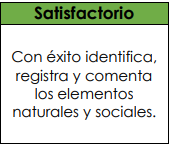 EVALUACIÓN CONTINUA

Alumno: Olvera Samaniego Ángel Leonel       Fecha: 06 de mayo del 2021
EVALUACIÓN CONTINUA

Alumno: Olvera Samaniego Ángel Leonel   Fecha:13/05/2021
EVALUACIÓN CONTINUA   

Alumno: Olvera Samaniego Ángel Leonel    Fecha: 20 de Mayo
EVALUACIÓN CONTINUA

Alumno: Olvera Samaniego Ángel Leonel    Fecha: 26/05/2021
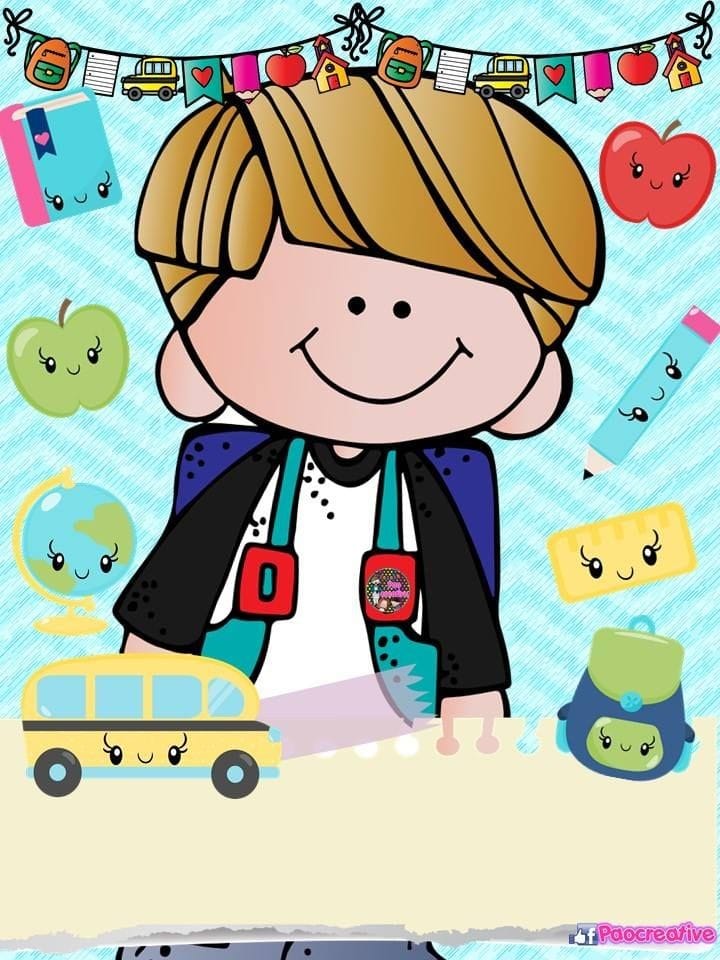 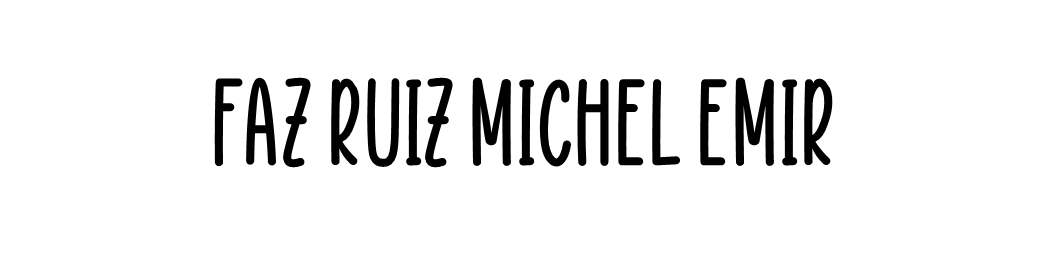 Fecha: 11/Mayo/2021
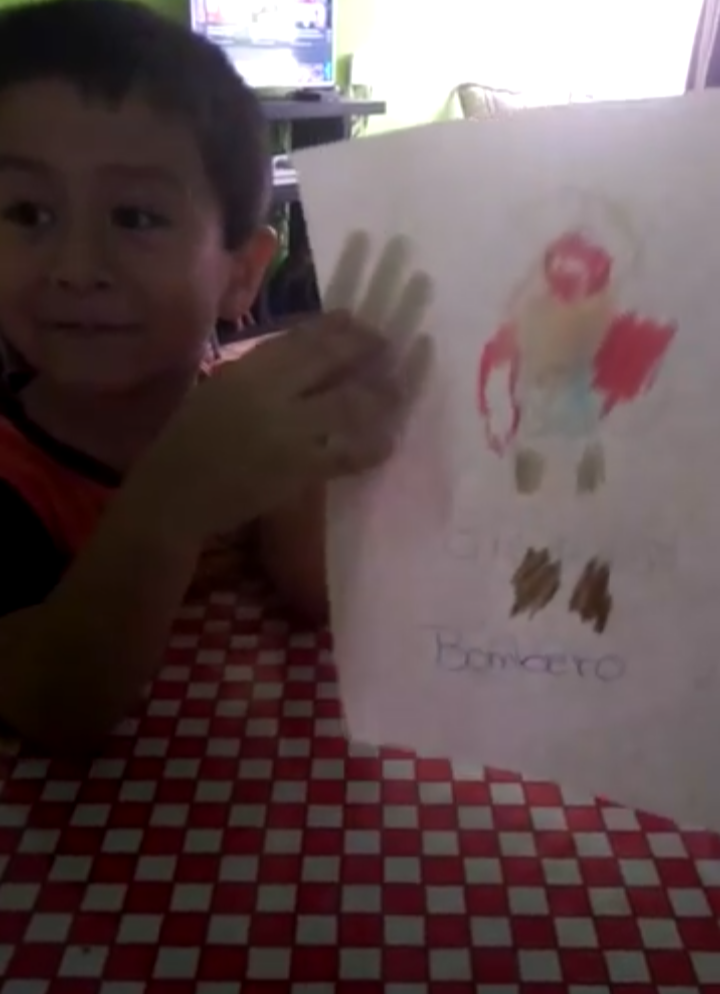 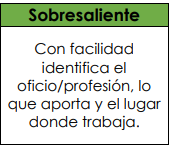 Fecha:
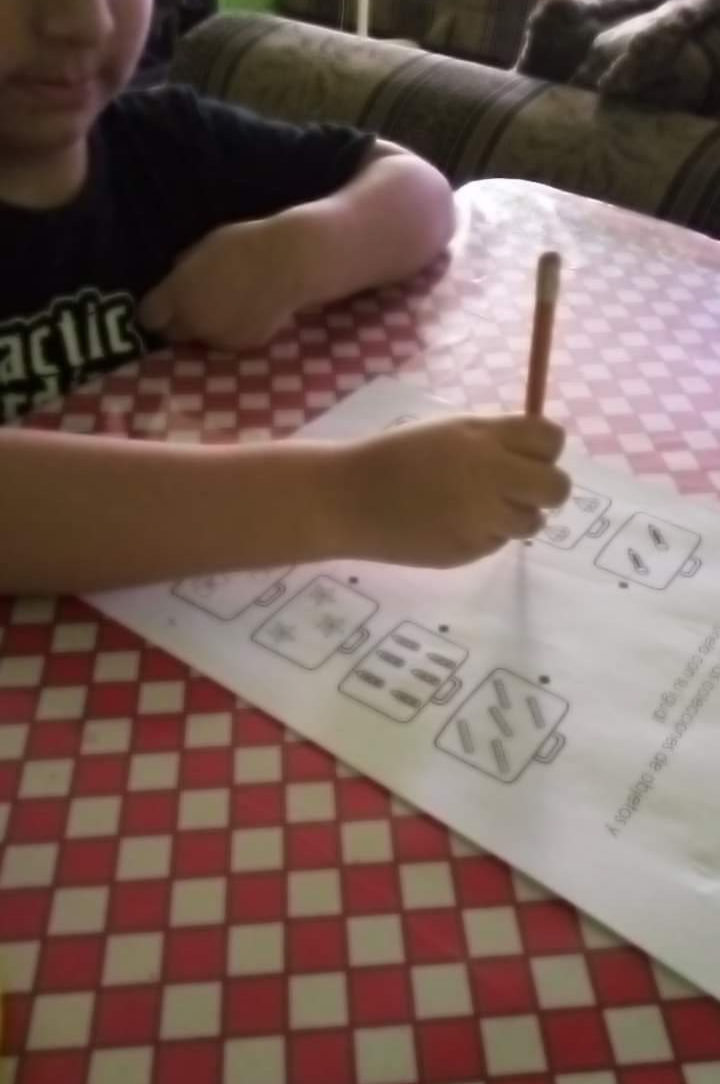 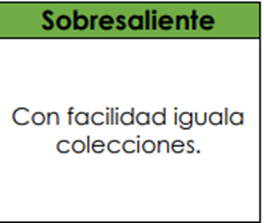 EVALUACIÓN CONTINUA

Alumno: Faz Ruiz Michel Emir     Fecha:06 de mayo del 2021
EVALUACIÓN CONTINUA

Alumno: Faz Ruiz Michel Emir   Fecha: 13/05/2021
EVALUACIÓN CONTINUA   

Alumno: Faz Ruiz Michel Emir       Fecha: 20 de Mayo
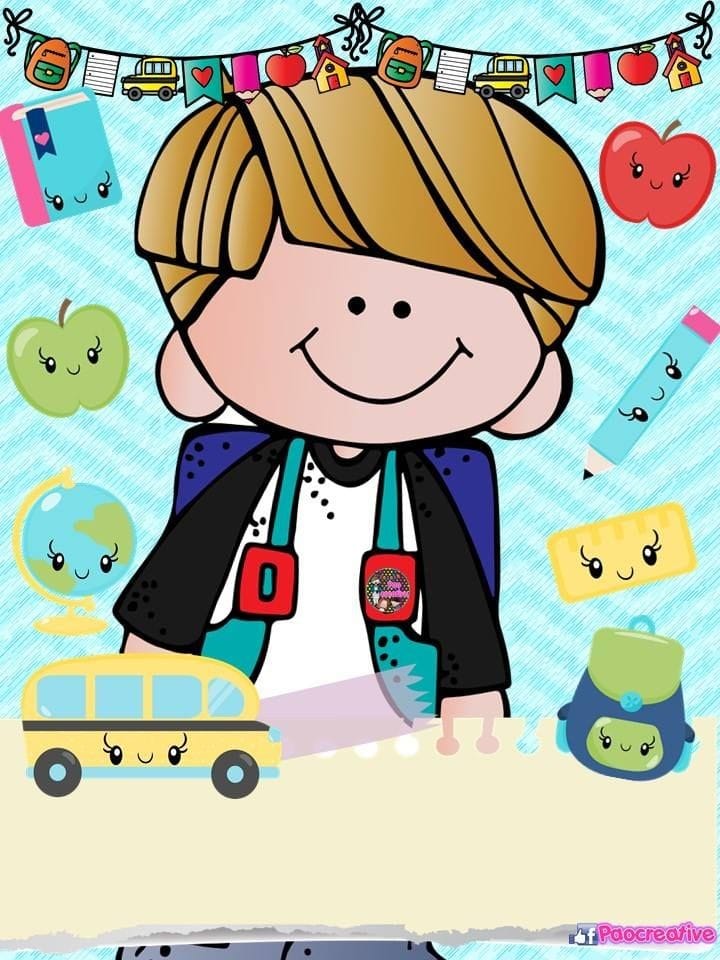 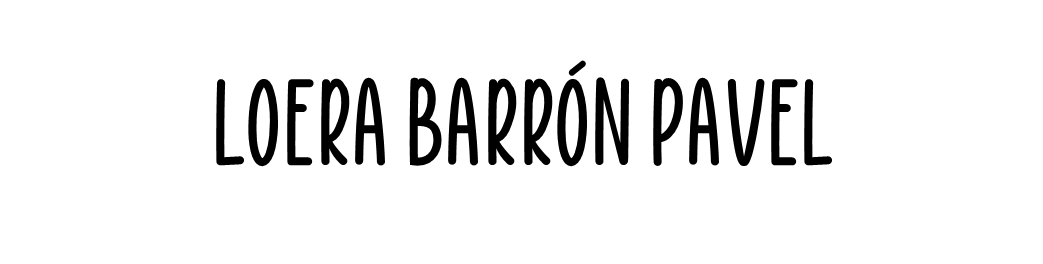 Fecha: 11/Mayo/2021
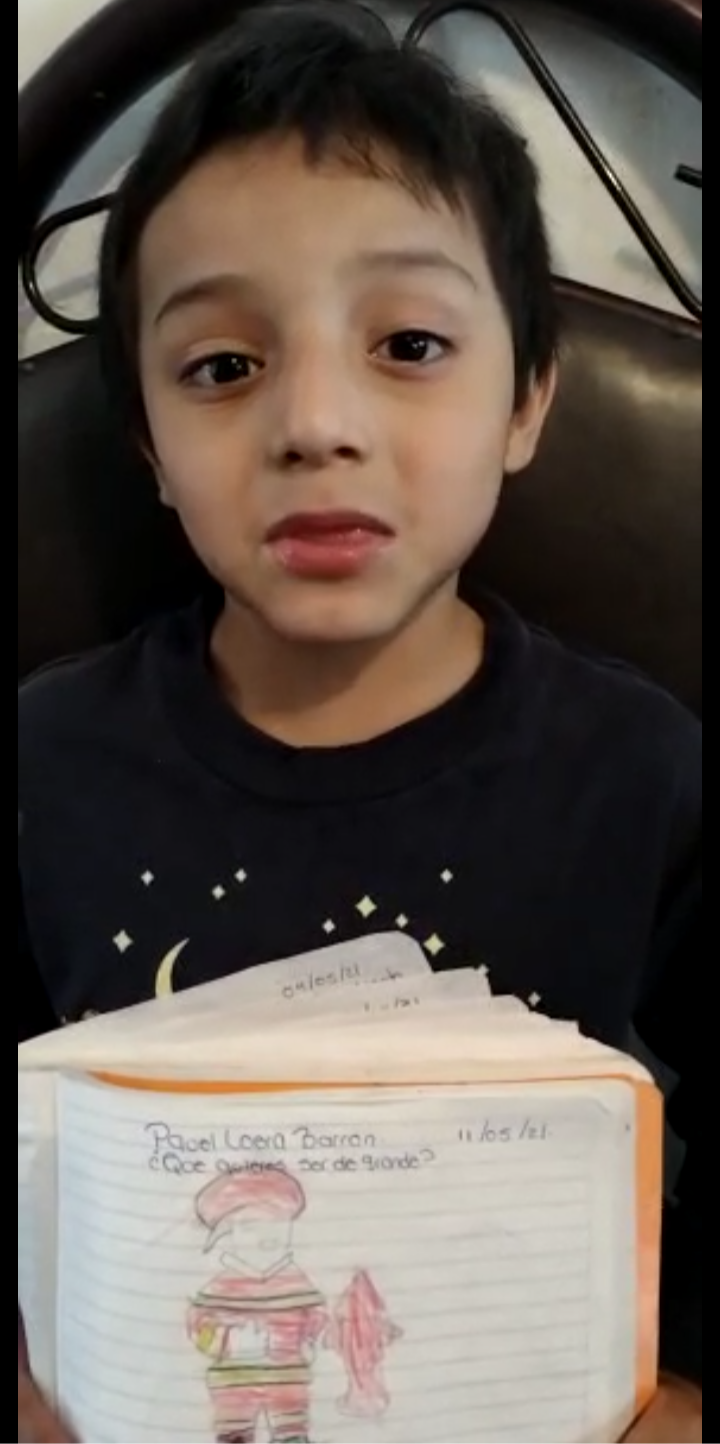 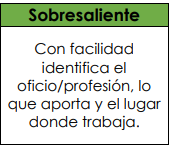 Fecha:
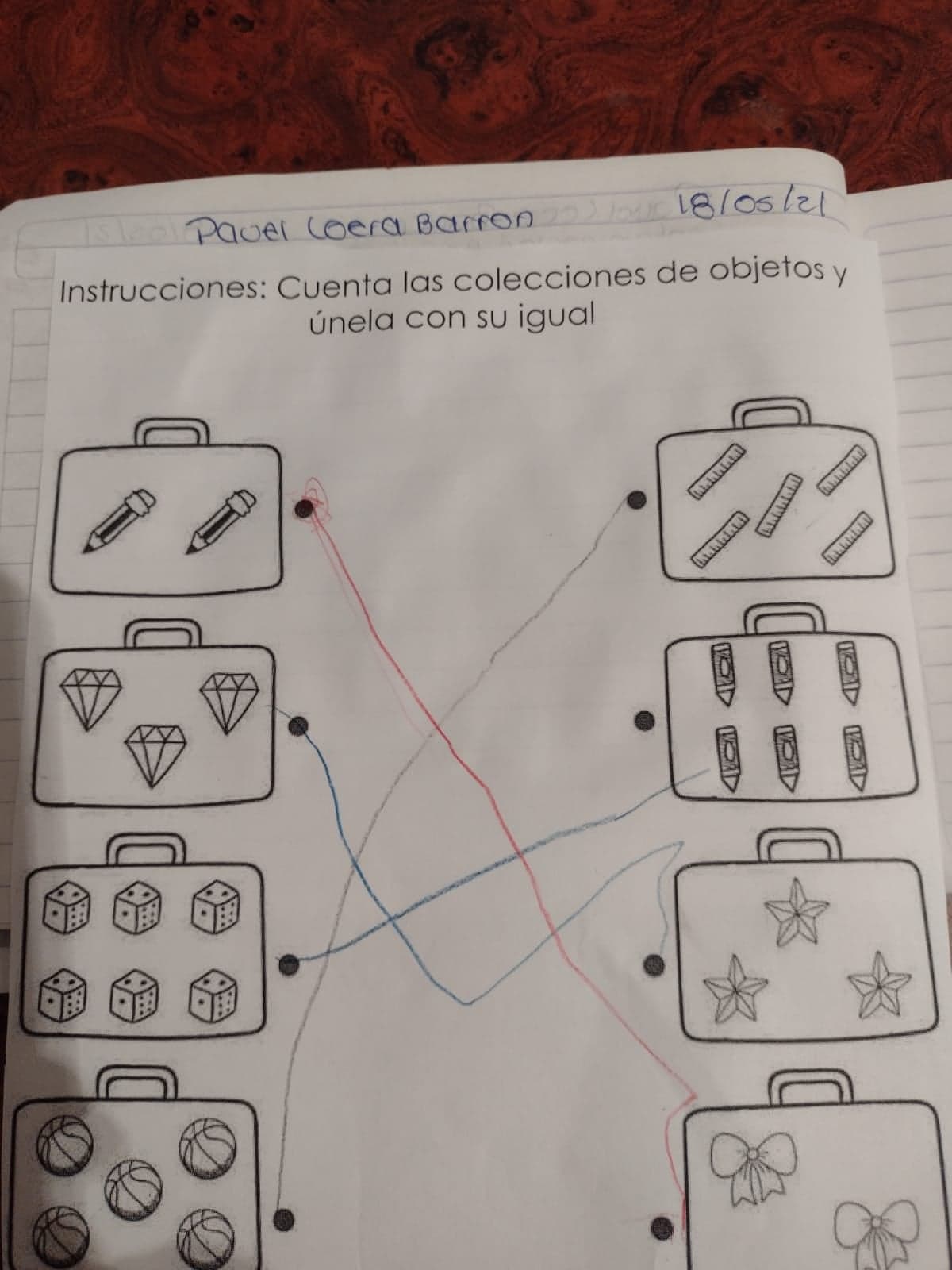 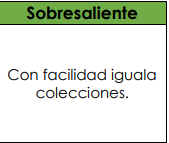 Fecha:
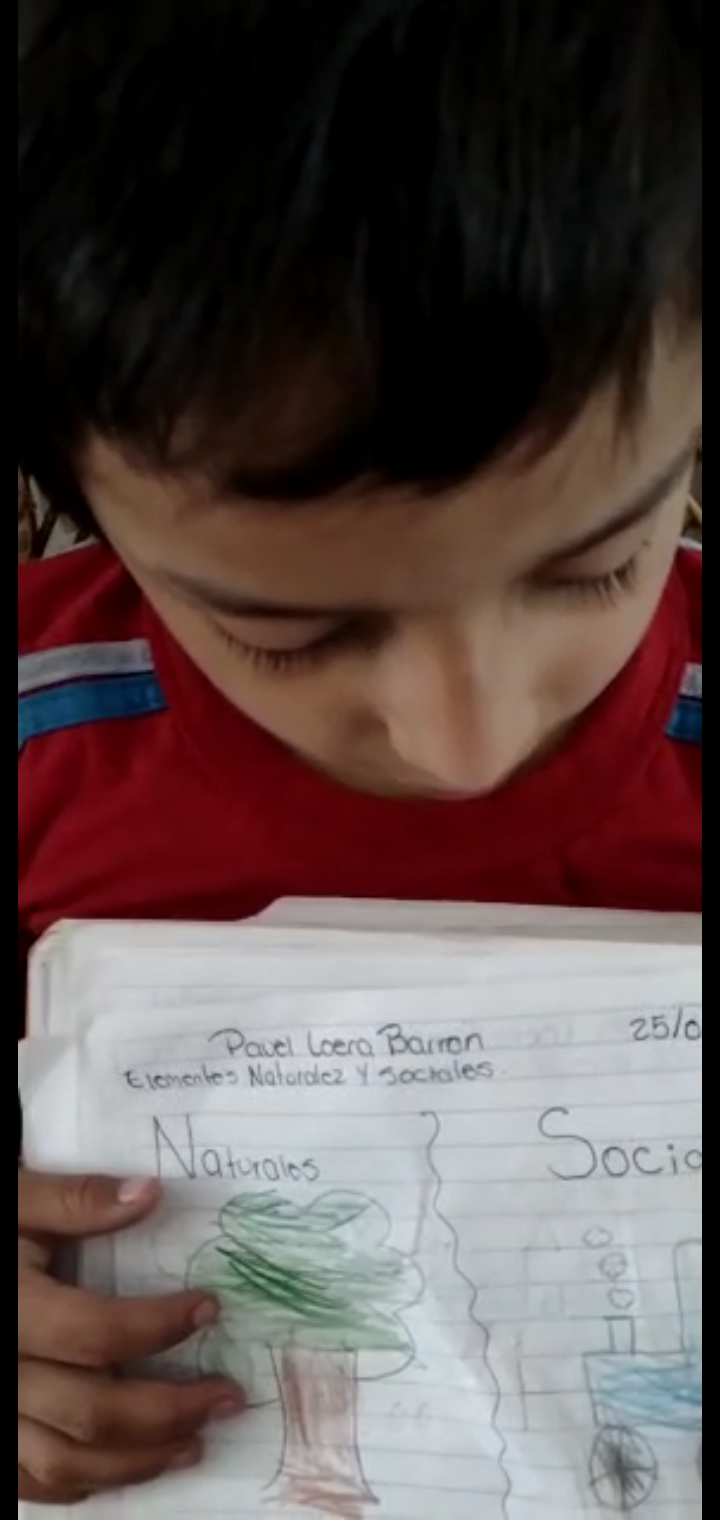 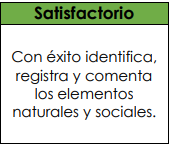 EVALUACIÓN CONTINUA

Alumno: Loera Barrón Pavel       Fecha: 06 de mayo del 2021.
EVALUACIÓN CONTINUA

Alumno: Loera Barrón Pavel   Fecha:13/05/2021
EVALUACIÓN CONTINUA

Alumno:Loera Barrón Pavel    Fecha: 20 de Mayo
EVALUACIÓN CONTINUA

Alumno: Loera Barrón Pavel      Fecha:26/05/2021
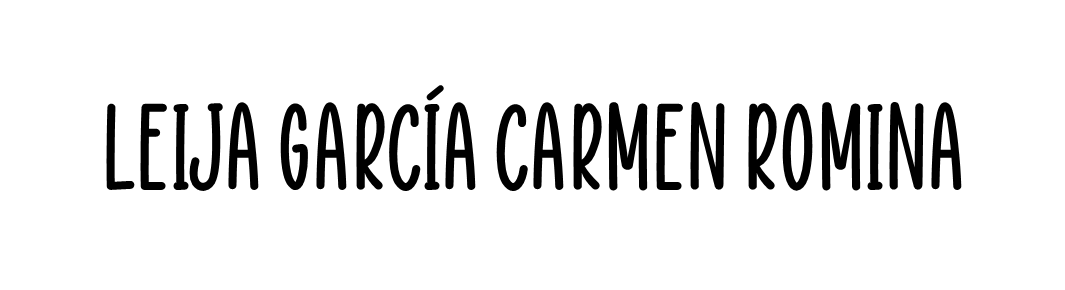 Fecha: 11/Mayo/2021
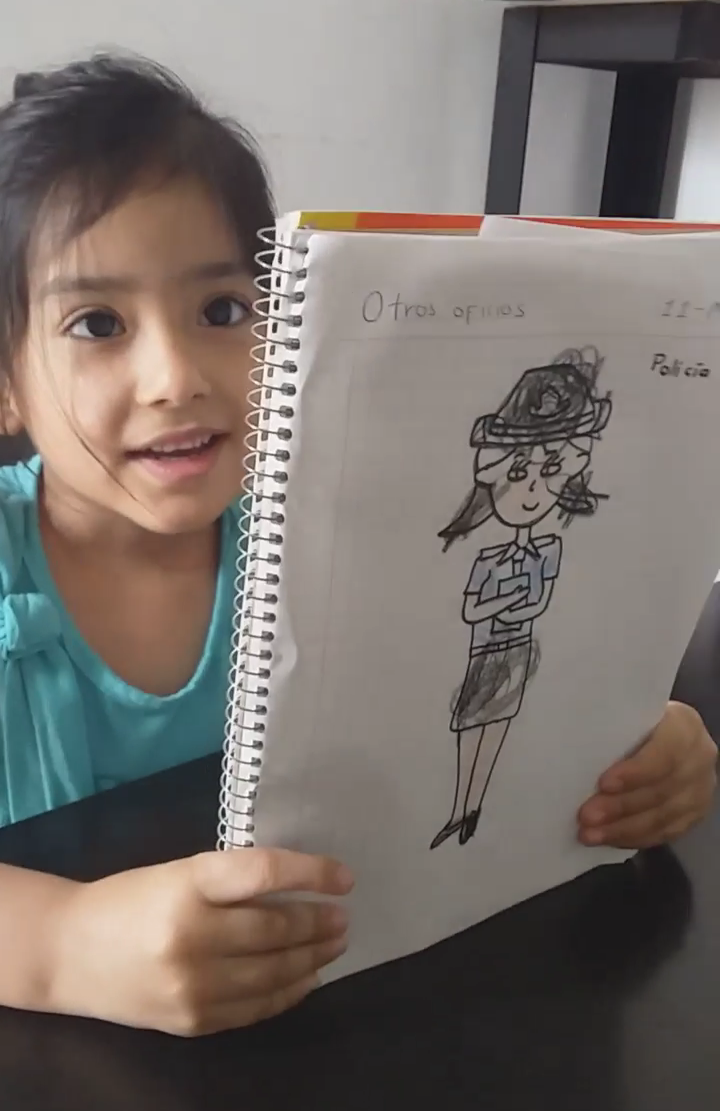 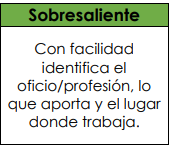 Fecha:
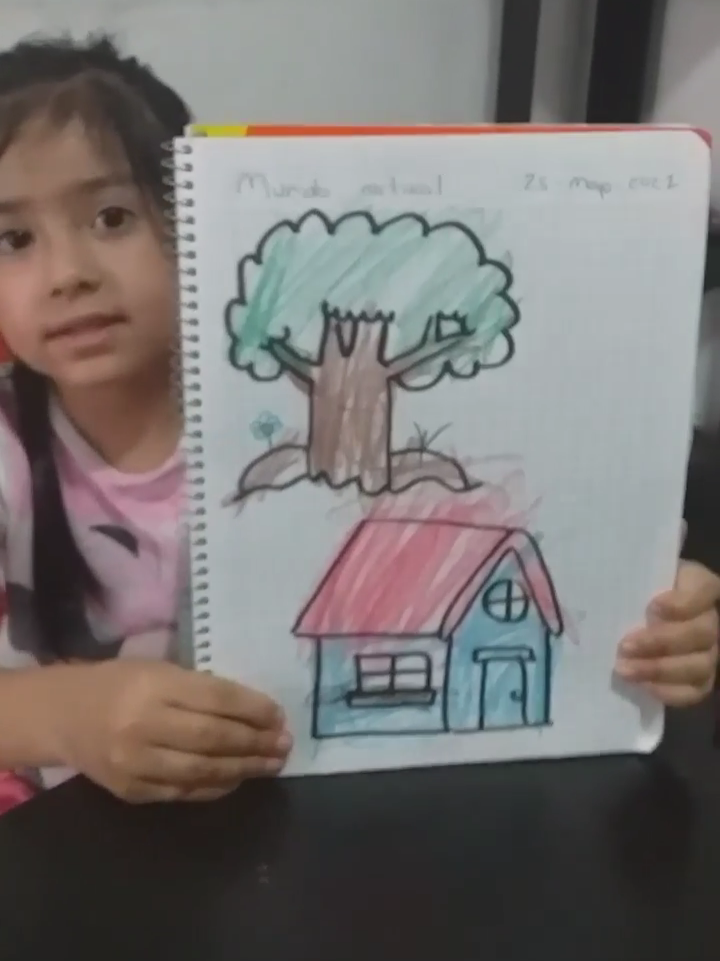 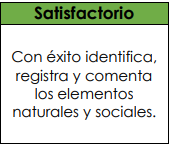 EVALUACIÓN CONTINUA

Alumno: Leija García Carmen Romina   Fecha:13/05/2021
EVALUACIÓN CONTINUA

Alumno: Leija García Carmen Romina      Fecha: 20 de Mayo
EVALUACIÓN CONTINUA

Alumno: Leija García Carmen Romina     Fecha: 26/05/2021
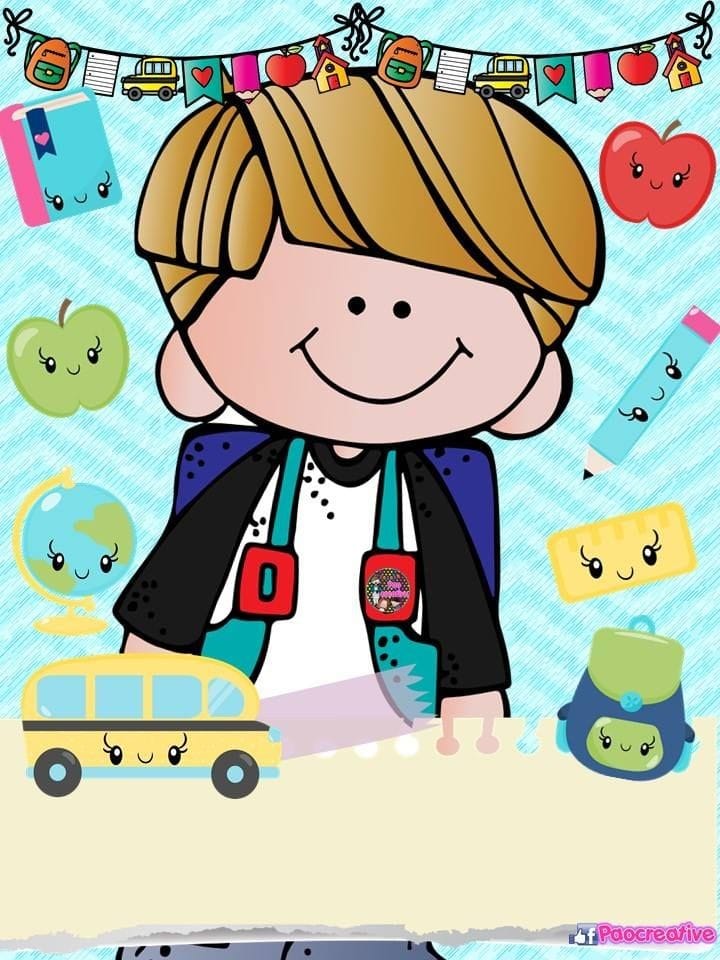 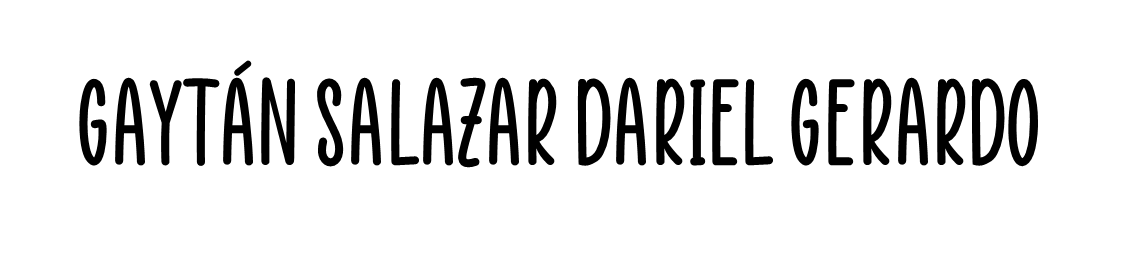 EVALUACIÓN CONTINUA

Alumno: Gaytán Salazar Dariel Gerardo      Fecha: 20 de Mayo
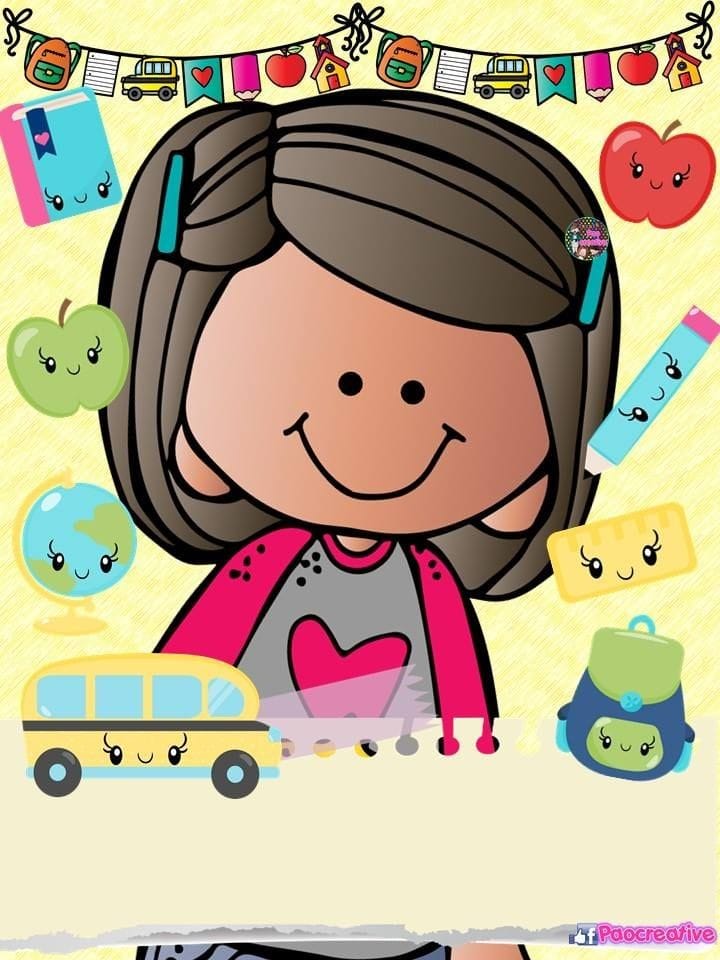 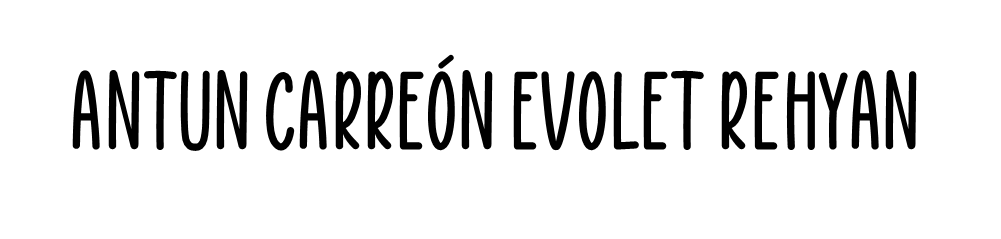